PARALELISMOENTRE RECTAS
www.dtvaldemora.wixsite.com/misitio
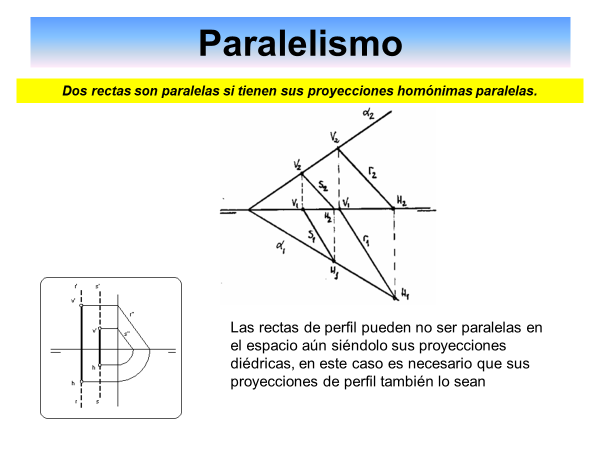 RECTAS DE PERFIL
Las proyecciones de una recta de perfil son siempre perpendiculares a  la LT, pero eso no significa que todas las rectas de perfil sean paralelas entre sí. 
Necesitaremos hacer unta tercera vista de perfil para ver la dirección de las recta s y comprobar si son o no paralelas.
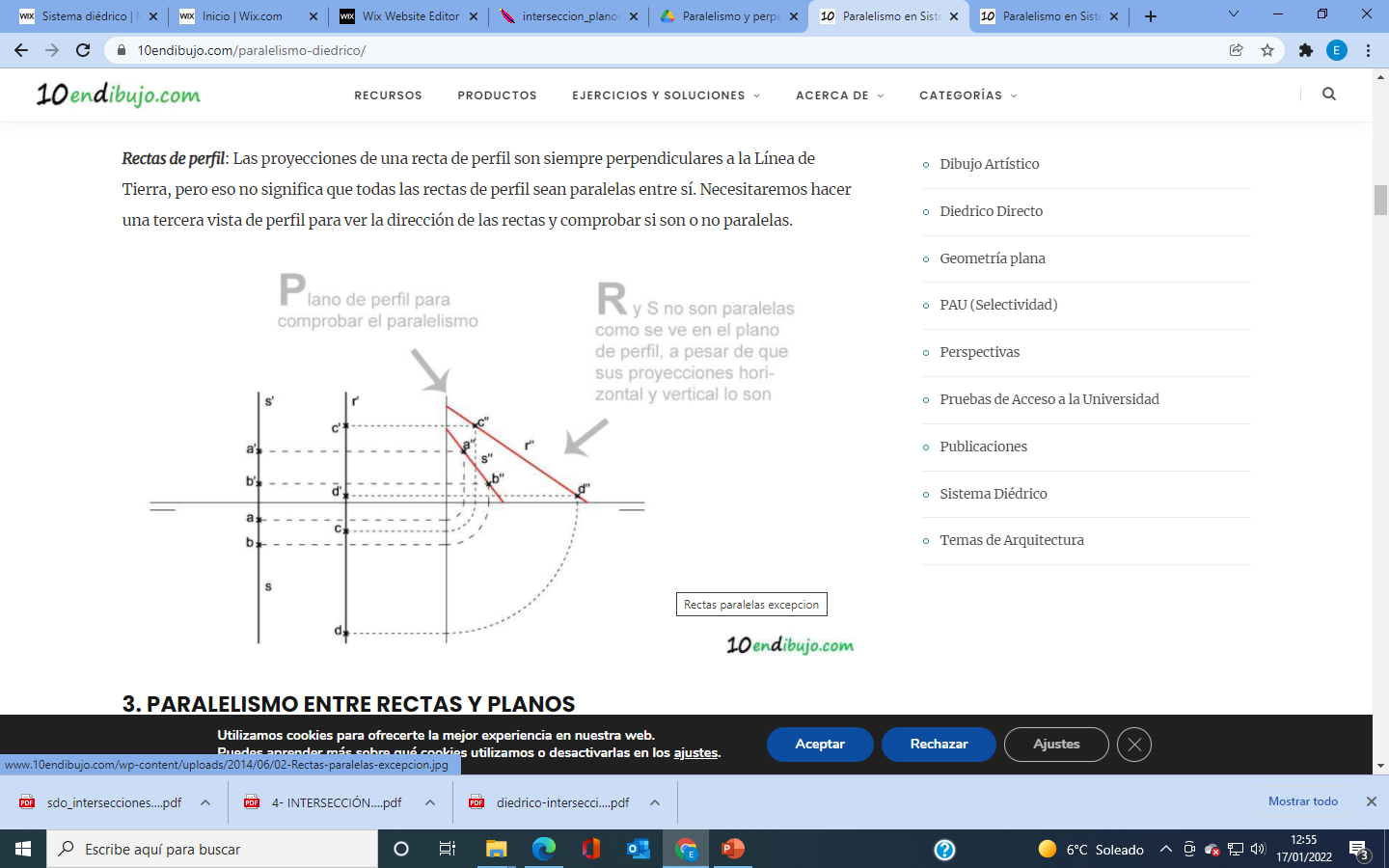 EJERCICIO PRÁCTICO:Hallar recta paralela a otra por un punto P.
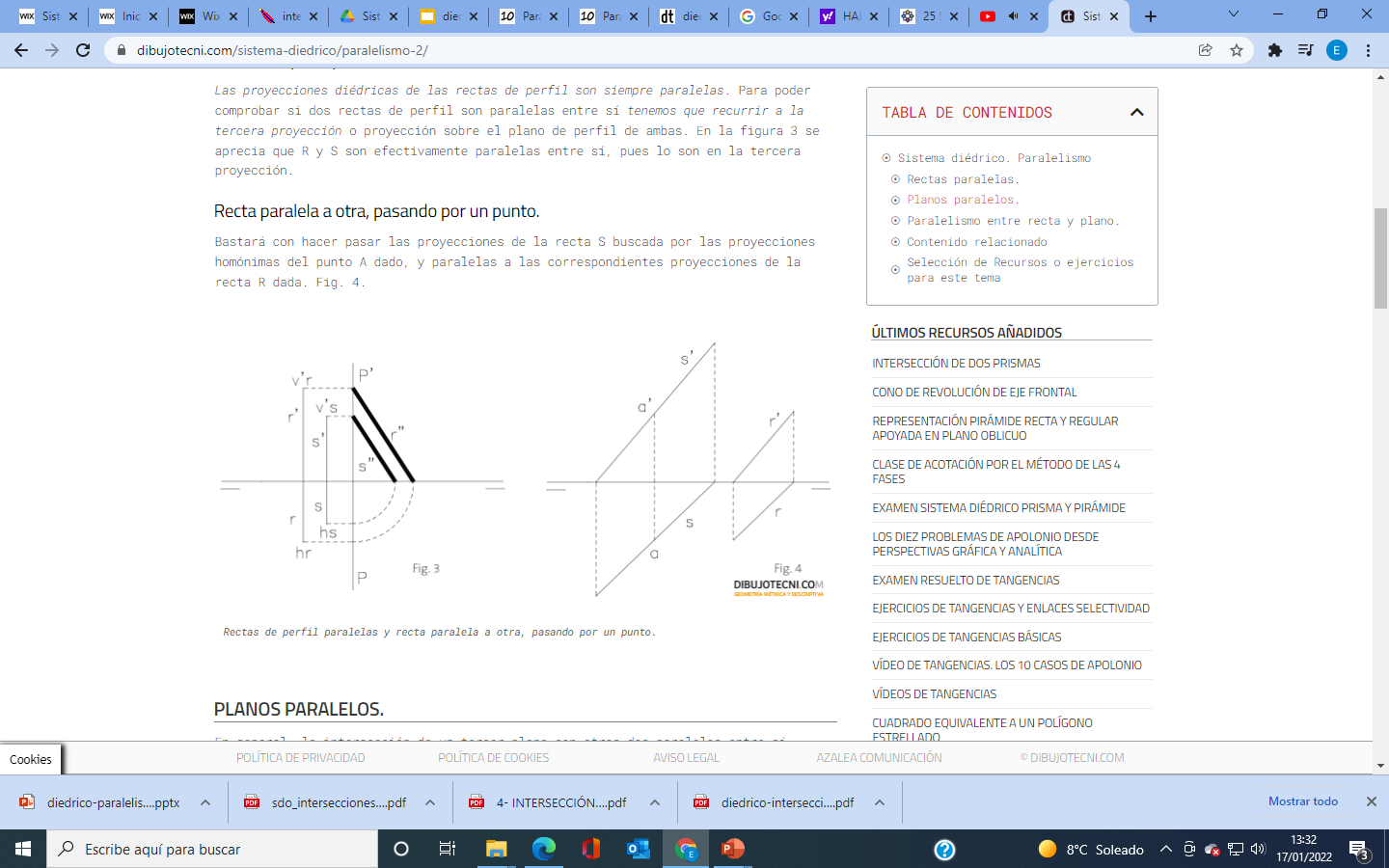 Bastará con hacer pasar las proyecciones de la recta S buscada por las proyecciones homónimas del punto A dado, y paralelas a las correspondientes proyecciones de la recta R dada.
RECTAS PERFIL
RECTAS OBLICUAS